Ch. 21 The Shoulder
TO: Discuss the Shoulder Girdle Complex to include the structure and scapulothoracic mechanics.

Lecture 1
The Shoulder Girdle Complex
Shoulder is a very complex joint
Ball & socket  (synovial)

Large range of motion, but at the expense of giving up stability

Shoulder Girdle made up of:
Bones
Ligaments
Cartilage
Muscle
Shoulder Girdle Anatomy
Comprised of 5 bones:
Thoracic cage (ribs)
Scapula (shoulder blade)
Humerus
Sternum (breast bone)
Clavicle (collar bone)
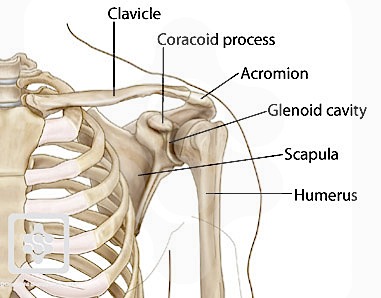 Shoulder Girdle Anatomy
Thoracic cage (ribs)
Provides a site for the scapula to attach
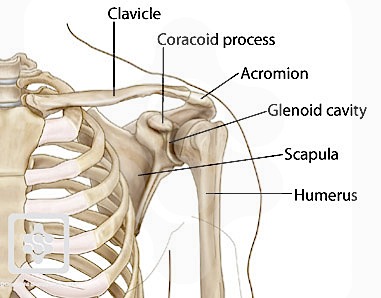 Shoulder Girdle Anatomy
Scapula
Flat bone on posterior/dorsal aspect of the body
Moves on the thoracic cage
“Socket”  glenoid cavity
Acromion process
Upper/lateral aspect of scapula  hard spot on top of shoulder
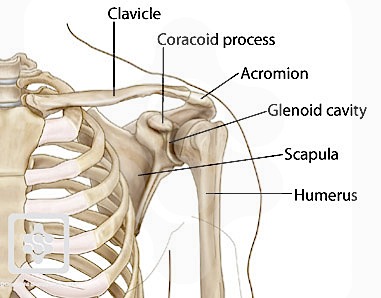 Shoulder Girdle Anatomy
Humerus
Upper arm bone
“Ball”  head of humerus
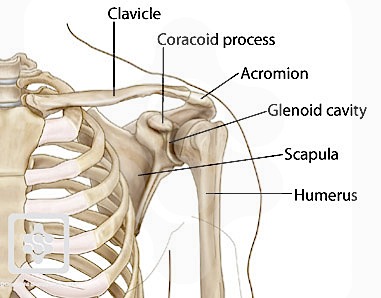 Shoulder Girdle Anatomy
Clavicle
“collar bone”
Located on anterior/ventral aspect of the body
Moves with the sternum and part of the scapula (acromion)
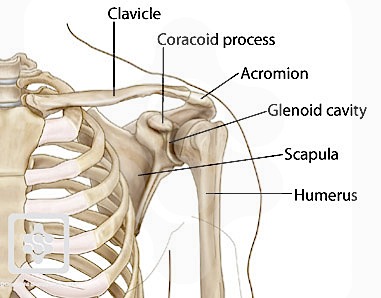 Shoulder Girdle Anatomy
Sternum 
“Breast bone”
Provides a site for clavicle and ribs to attach along the anterior chest
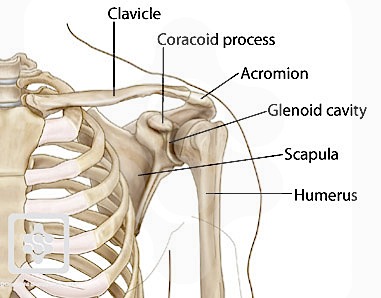 The Shoulder Articulations
Shoulder is a ball & socket joint

4 primary articulations:
1.  Glenohumeral joint
Glenoid + humerus
2.  Acromioclavicular
Acromion + clavicle
3.  Sternoclavicular
Sternum + clavicle
4.  Scapulothoracic  not a “true joint”
Scapula + thoracic cage
The Shoulder Articulations
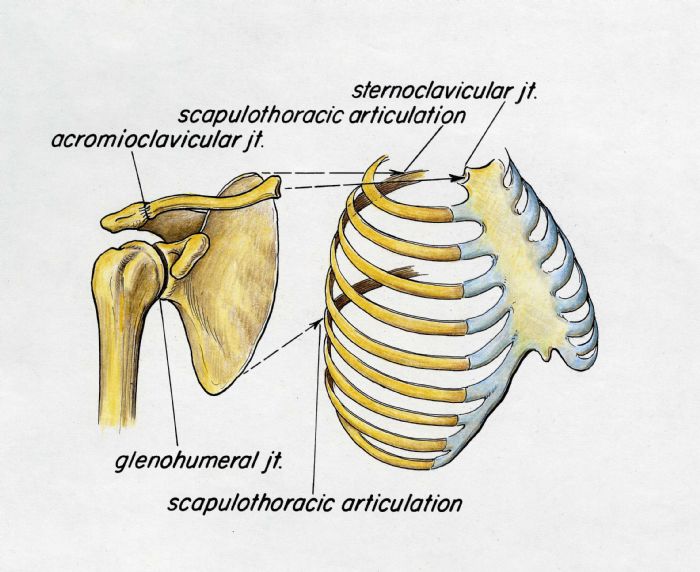 The Shoulder Motions
Ball & Socket joint provides circumduction  a combination of all movements 

Specifically
Forward flexion
Extension
Abduction
Adduction
Horizontal abduction
Horizontal adduction
Internal rotation
External rotation
The Shoulder Motions
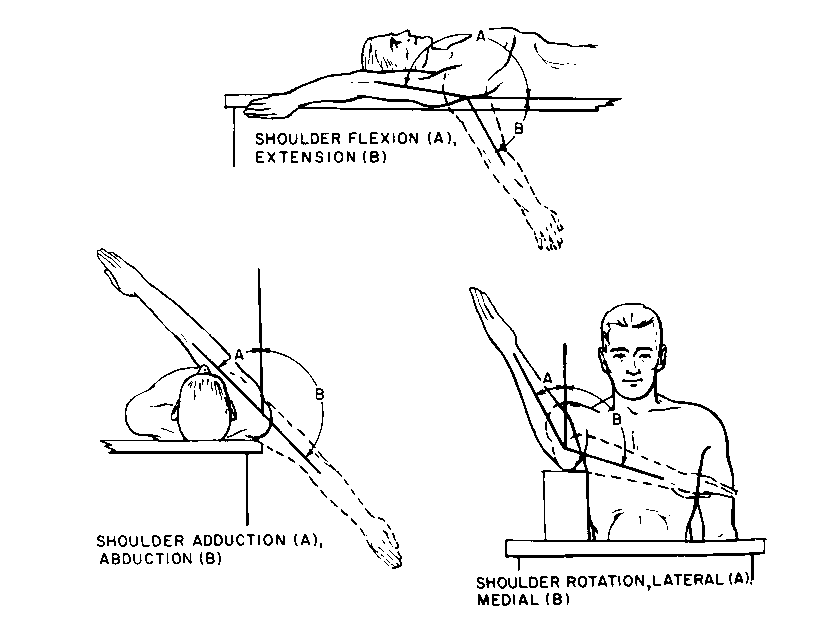 Simon Says!!!